Mega-Next Generation of git host service
华为开源管理中心  叶天星
目录
CONTENTS
Background
01
Git Internal
02
Mega
03
What’s next
04
VCS: Centralized
优点：
可与他人进行合作
每个人可以了解其他人的进展
管理员可以对权限进行细粒度控制
提供统一的数据管理入口
中央版本控制系统是一个包含所有版本文件的单一服务器，以及从该中心位置检出文件的多个客户端
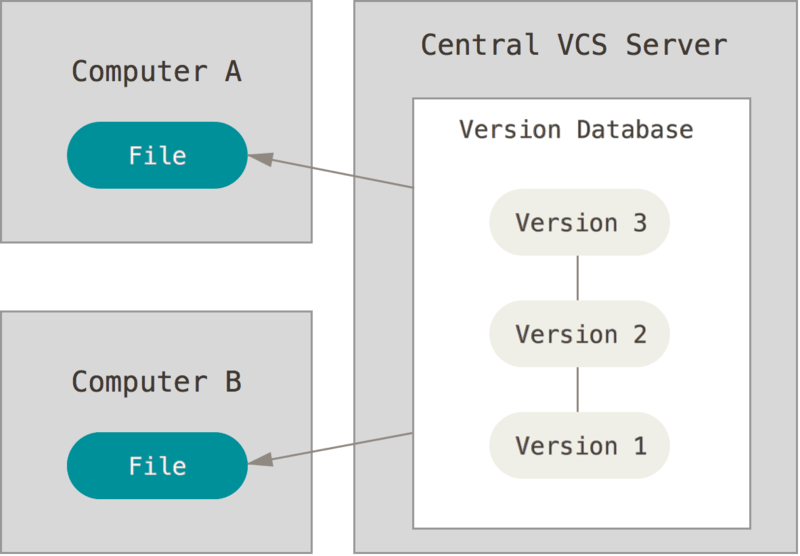 缺点：
无法避免单点故障
无法离开服务器独立工作
磁盘故障可能导致失去全部历史记录
VCS: Distributed
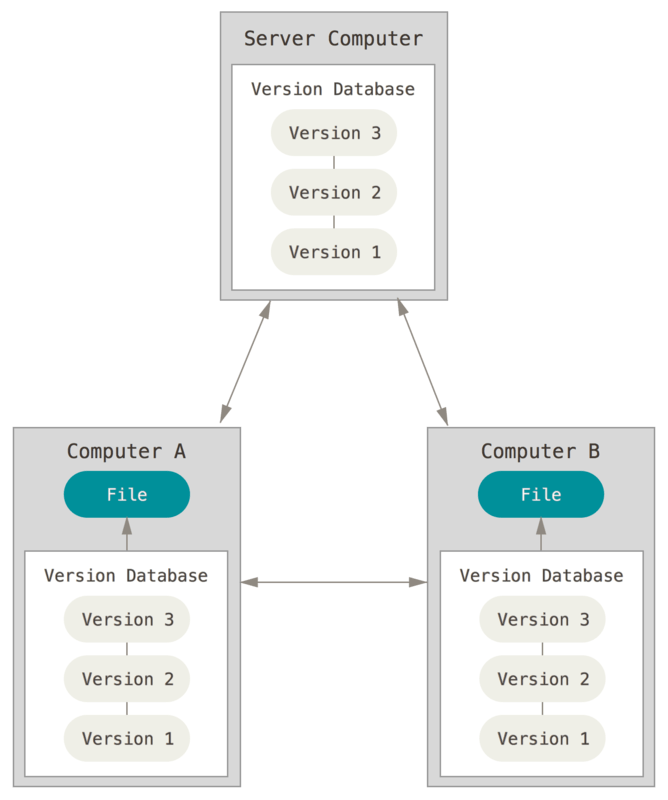 为了解决中央版本控制系统的这些缺陷，诞生了分布式版本控制系统（DVCS，如Git, Mercurial等）
客户端保存了完整镜像存储库
服务器宕机可利用任何客户端进行恢复
客户端可以离线工作
What is Monorepo?
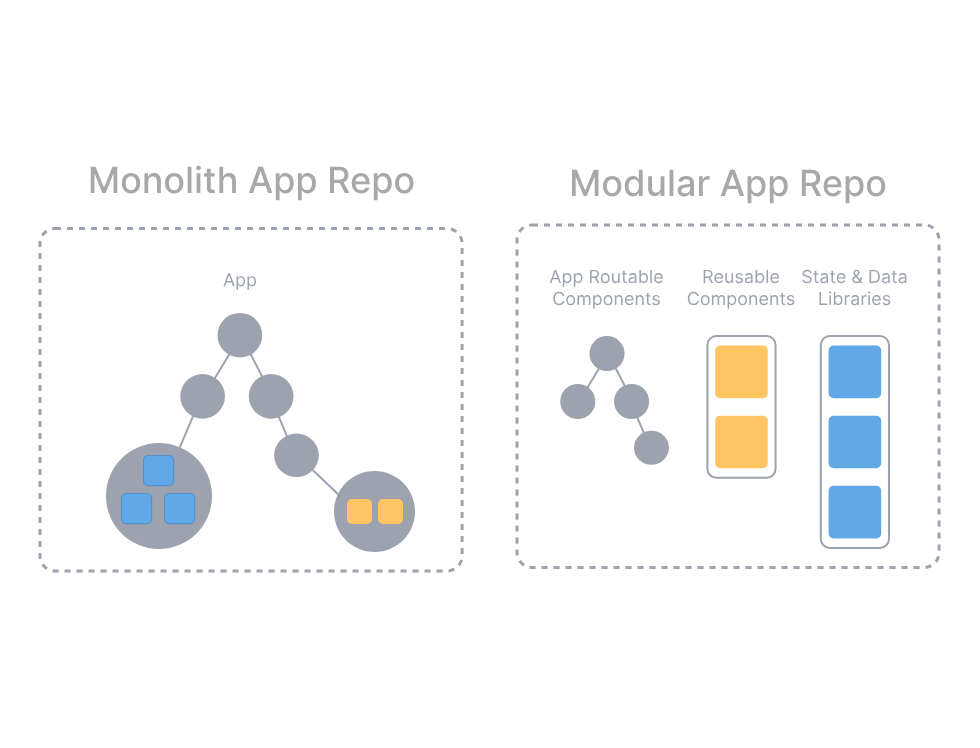 WHAT？
Monorepo是指包含多个独立项目的单一代码库，同时这些项目之间有着明确定义的关系。
WHY？
不需要克隆既可获取企业内全部代码的可视化
一致性和依赖管理：一次修改，全局可见
减少重复构建和测试工作
问题
代码仓库太大，无法高效的管理
IDE会卡死，传统的CICD耗时太长
Microsoft VFS For Git & Scalar
VFS for Git虚拟化了Git存储库下面的文件系统，看似一个常规的工作目录。

VFS for Git只在需要时下载对象。
VFS for Git确保Git操作（如状态、检出等）尽可能快速，因为只会考虑用户访问过的文件。
Scalar 是一个帮助 Git 扩展到大型存储库的工具
部分克隆
后台预获取
稀疏检出
文件系统监视器
提交图
多包索引
增量重新打包
Facebook Sapling
Mercurial 使用 revlog 的格式来存储对象

每个文件的不同版本都保存中一个文件中
每隔一定版本会保存一个全量文件的快照，提升回溯速度
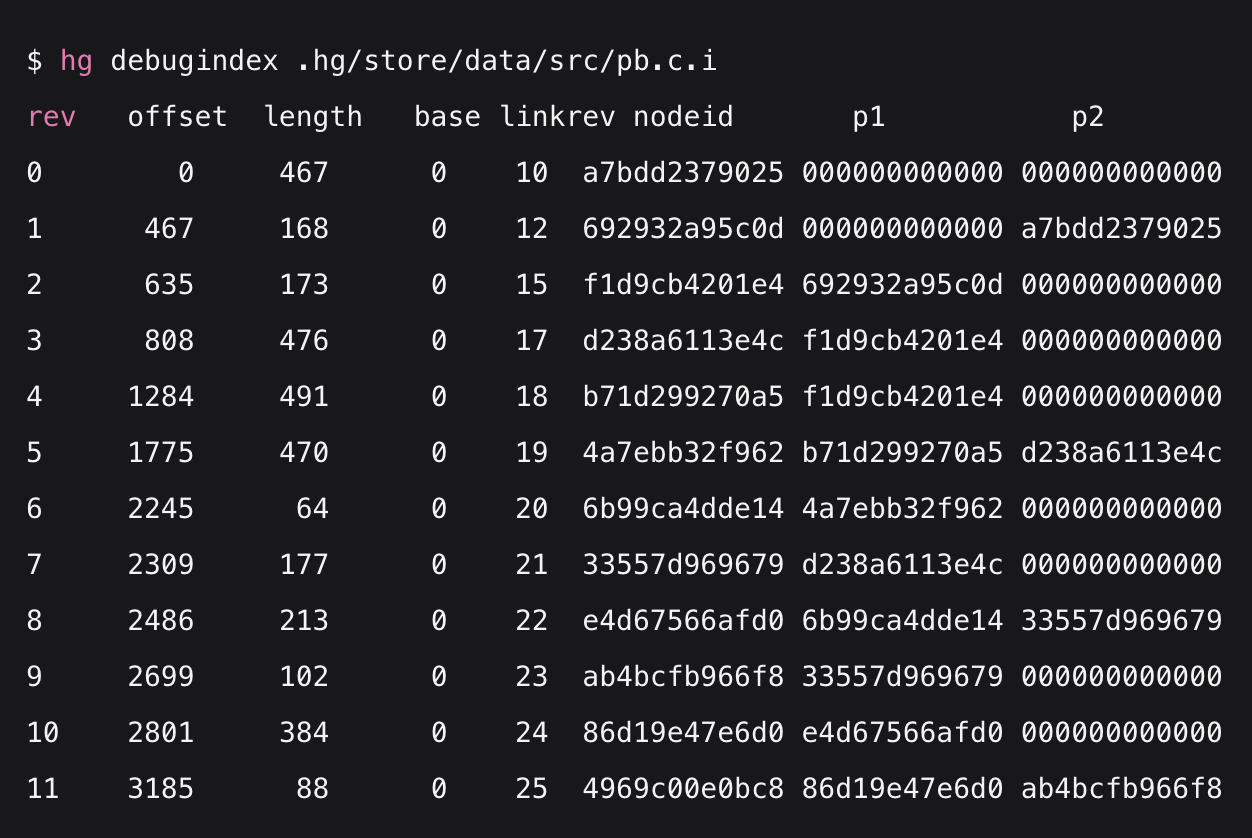 Sapling是Meta公司开发的源代码控制系统，强调可用性和可扩展性

IndexedLog是Sapling中主要的存储格式。
O(log N) 查找，不需要重新打包以保持性能。
通过哈希值插入，没有拓扑顺序限制。
无锁文件读取
Google Piper
Google的代码规模证明了大型单一存储库的可行性
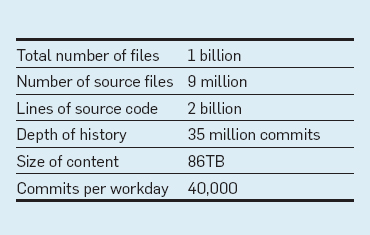 Piper 存储单个大型存储库，并在 Google基础设施Spanner之上实现
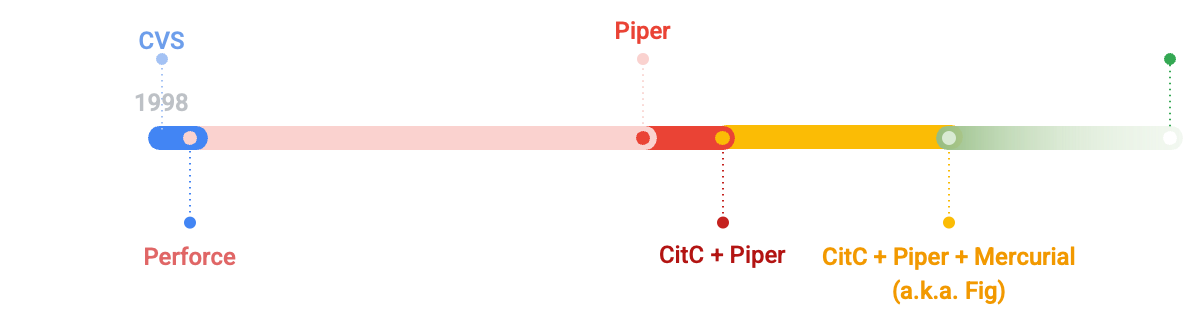 Table. Google repository statistics, January 2015.
Git is good, but not for Monorepos
问题：
快速迭代历史记录太多？
处理大型仓库时clone耗时过长？
大型文件怎么管理？
如何共享代码？
…
=>                     截断历史记录？
=>                     Waiting…?
=>                     Git LFS ?
=>                     Copy And Paste ？
Git Submodules
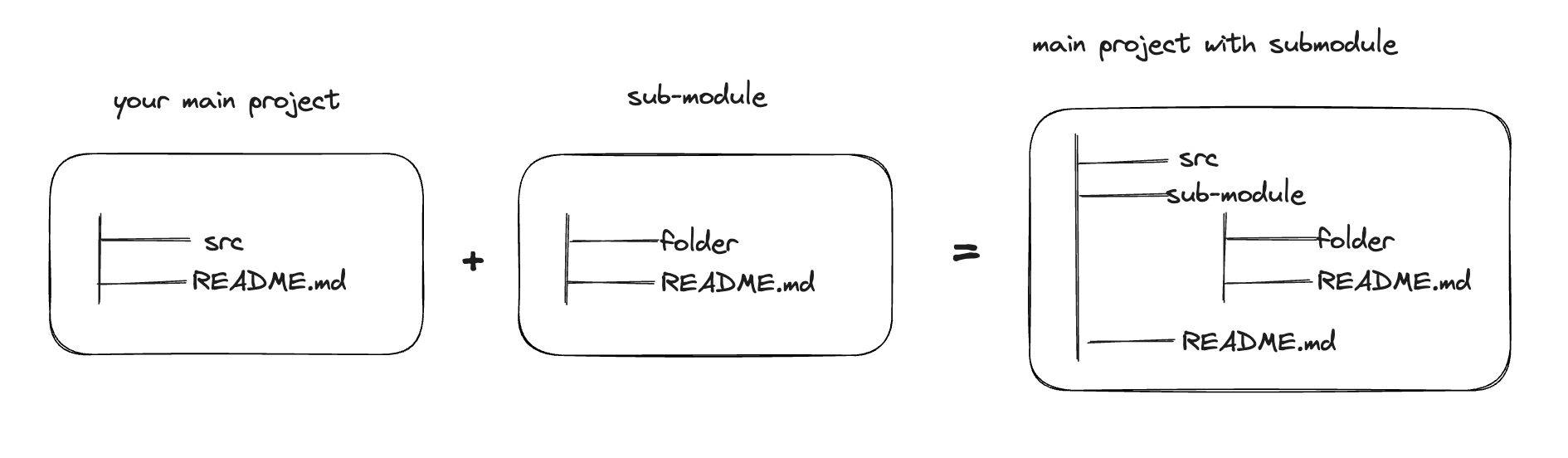 场景：将两个项目视为独立项目，同时又能够在一个项目中使用另一个项目
优点
灵活的项目复用性
保持提交独立，和主项目分开
按需加载，不会影响克隆时间
仍然存在问题？
分支切换时未追踪submodule
从子目录移动到submodule文件丢失
Plan B: Git Subtree
Plan B：Git Subtree 将一个存储库嵌套在另一个存储库内部，作为一个子目录。
这是Git管理项目依赖项的几种方法之一。

存储库对于使用subtree的无感知
不会像submodule 一样添加metadata 如.gitmodule
可以修改模块的内容，不需要其他副本
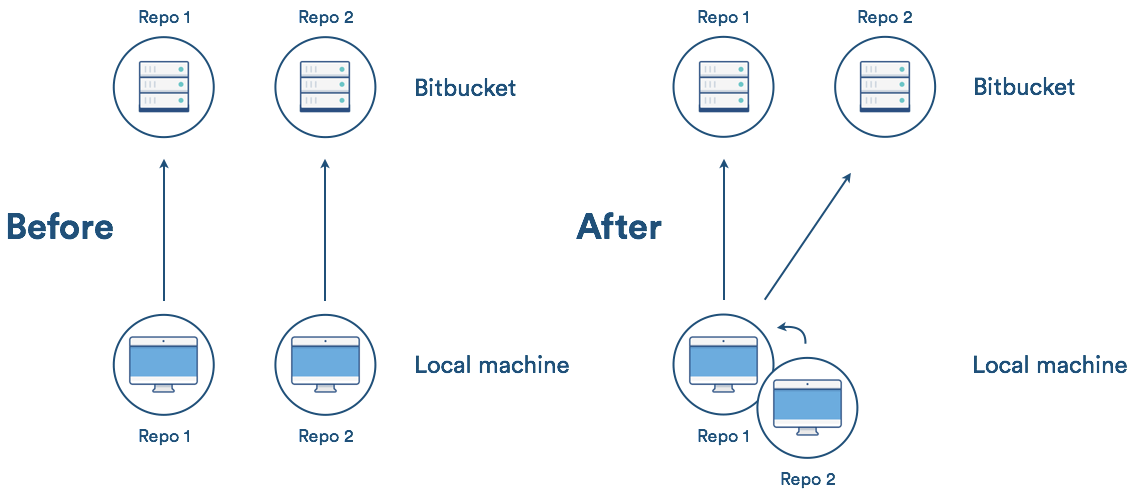 How to Implement Monorepo like piper?
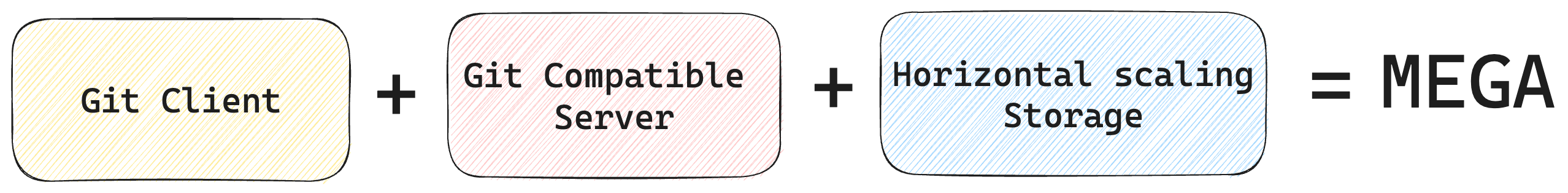 Git: A content-addressable FS with SHA-1
相同的文件内容具有相同的hash值
Git是一个内容寻址的文件系统， 核心是一个简单的键值数据存储库
Git 使用SHA-1 哈希值校验和计算文件：它是一个由十六进制字符（0-9 和 a-f）组成的 40 长度字符串。
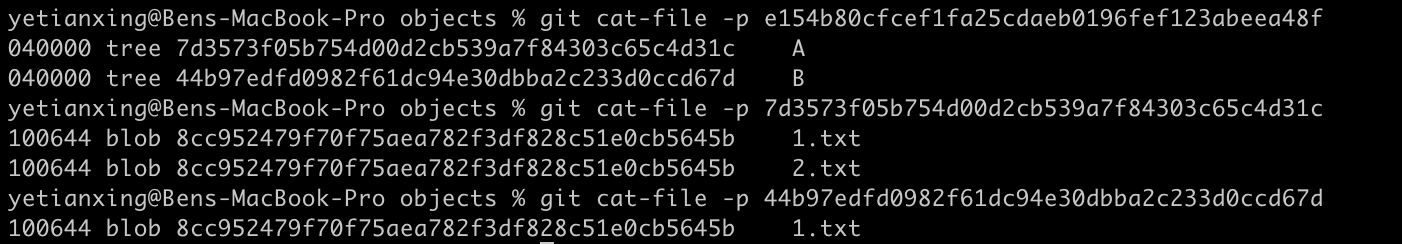 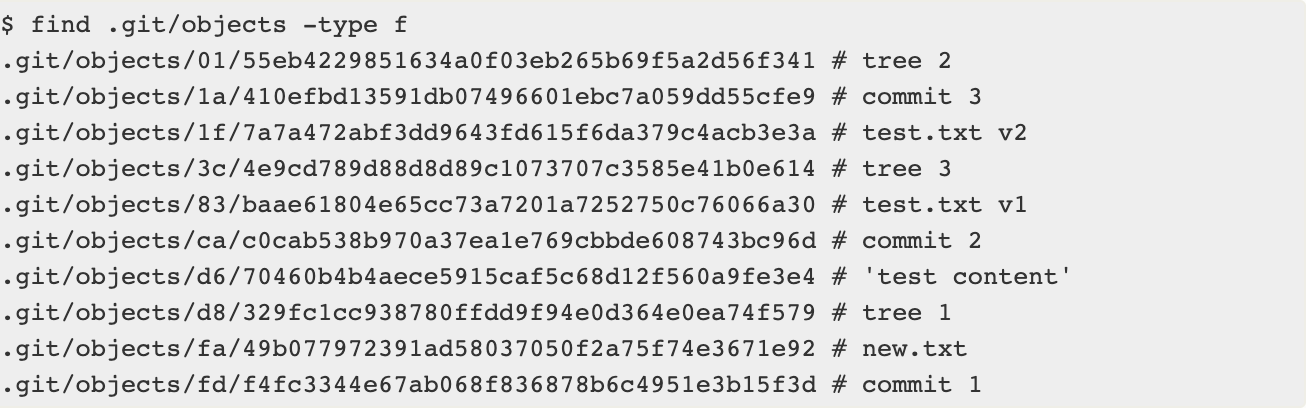 SHA-1避免了传输过程中丢失信息或出现文件损坏
在存储objects时，SHA-1值的前两个字符是子目录名称，最后38个字符是该目录中文件名
Git Internal Objects
Type
Size
Content
Blob
Tree
Commit
Tag
H
e
l
l
o
,
w
o
r
l
d
!
b
l
o
b
space
1
2
\0
Blob Objects
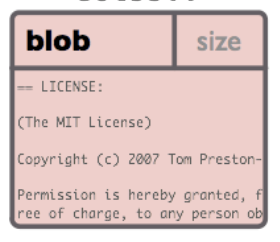 Blob对象是一种基本的数据结构，表示文件内容而不包含任何元数据或其他信息。Git blob对象的格式相对简单。它由两个部分组成：

头部：头部是一个可变长度的ASCII字符串，指示对象类型和大小。头部以空字节（0x00）终止，并具有以下格式：




内容：Blob对象的内容是文件内容的二进制表示。它是一系列字节，构成了文件的实际内容，没有额外的元数据或结构。该内容未经压缩或编码，并按原样存储。

Blob对象是不可变的，这意味着一旦创建了一个Blob对象，则无法更改其内容。如果修改了某个文件，则Git会为更新后的内容创建新的blob object，并将其作为单独的object存储在object数据库中。这使得Git能够高效地存储和管理仓库中不同版本的文件，同时最小化数据重复。
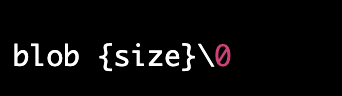 Tree Object
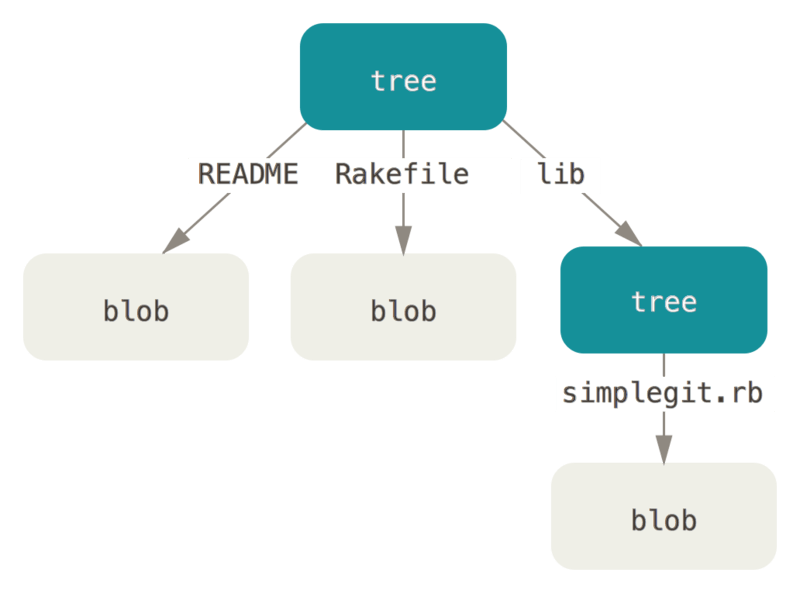 Tree对象解决了存储文件名的问题，并将一组文件存储在一起。

所有内容都被存储为树和 blob 对象，其中树对应于 UNIX 目录条目，而 blob 对应于 inode 或文件内容。
单个树对象包含一个或多个条目，每个条目都是与其关联模式、类型和文件名的 blob 或子树的 SHA-1 哈希值。
使用 git cat-file –p 命令以查看Tree对象的内容：
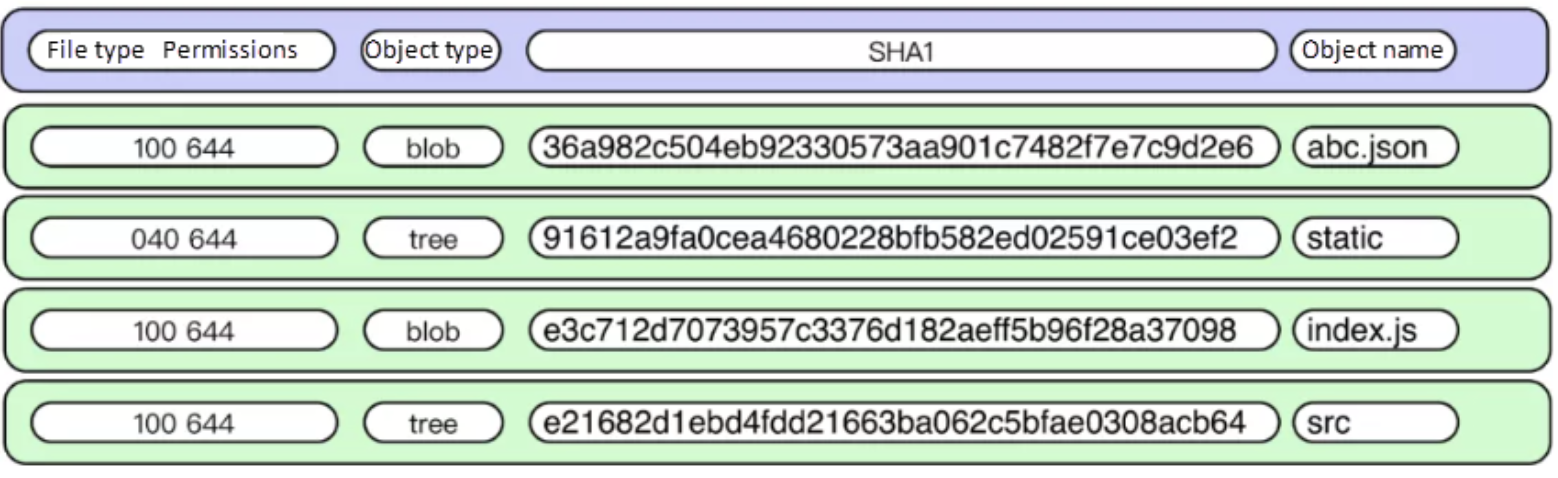 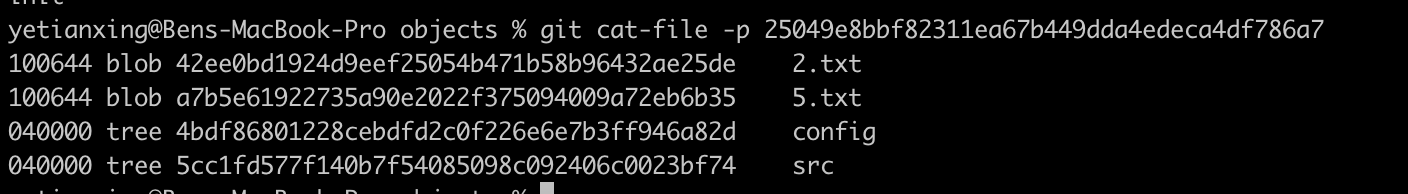 Commit Objects
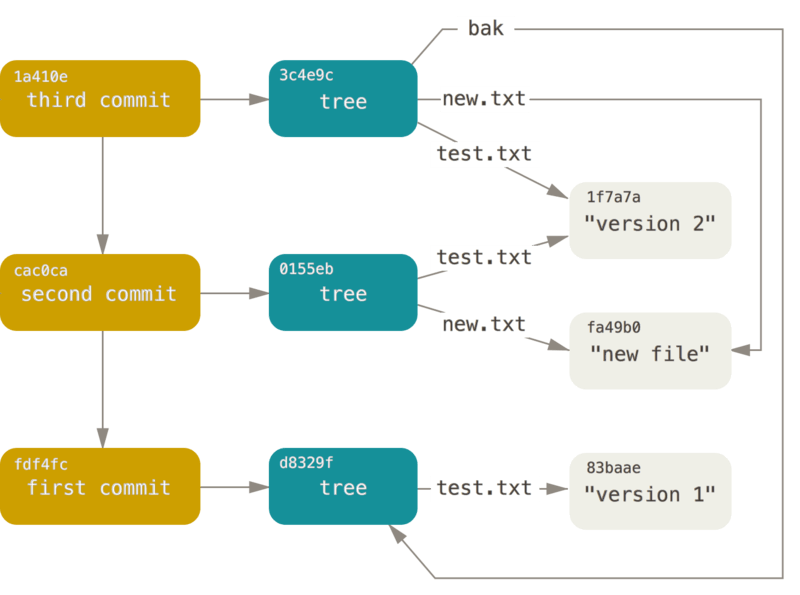 Git将其历史记录存储为一系列快照，称为“提交”

可以浏览任何提交时文件的状态；此操作称为“检出”提交。您可以将提交视为代码备份的一系列副本
每个提交都建立在早期提交之上，这些早期提交被称为其“父”提交。
提交（commit）是 Git 存储的几种“对象”之一。每个对象都由哈希唯一标识。这些对象存储在另一个 .git 子目录中：.git/objects
使用 git cat-file –p 命令以查看commit对象的内容：
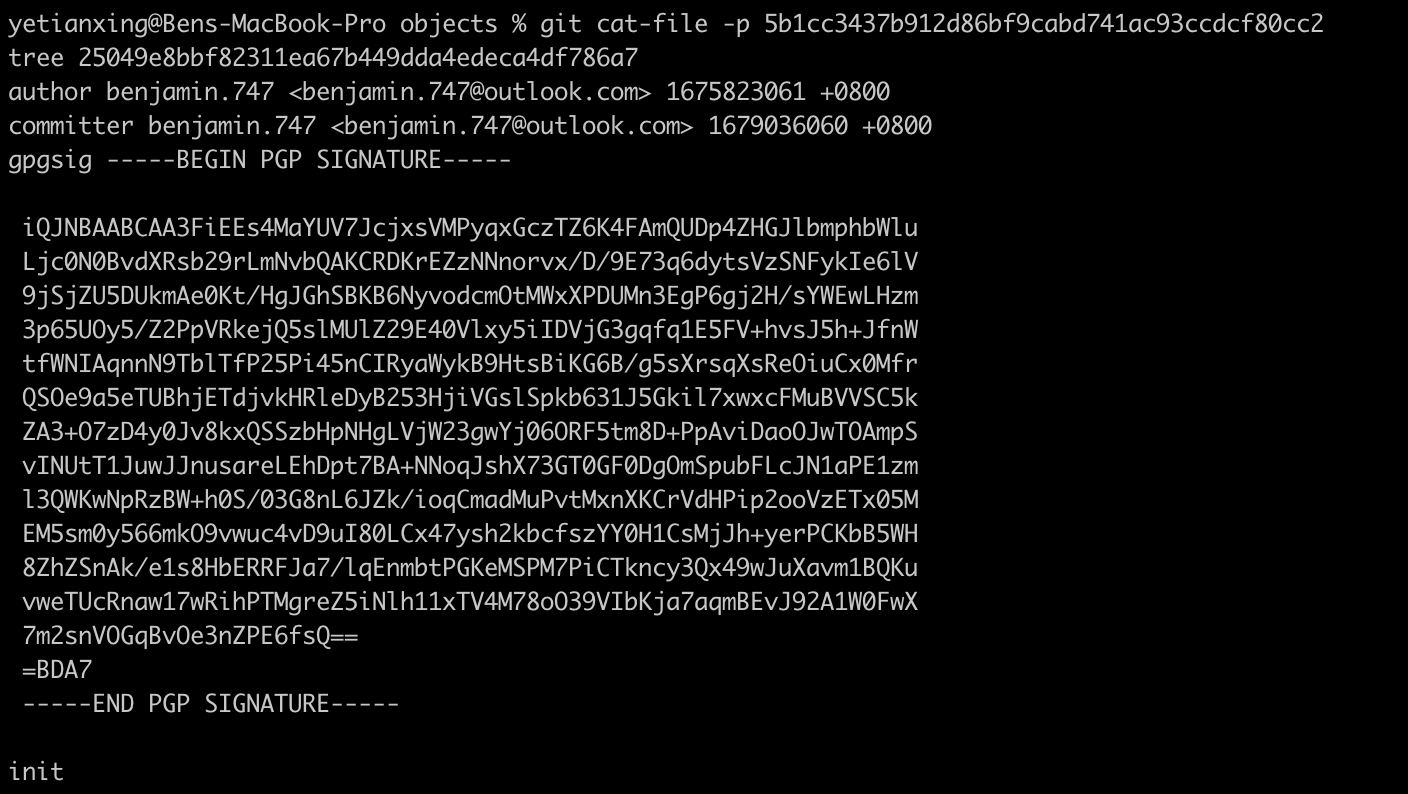 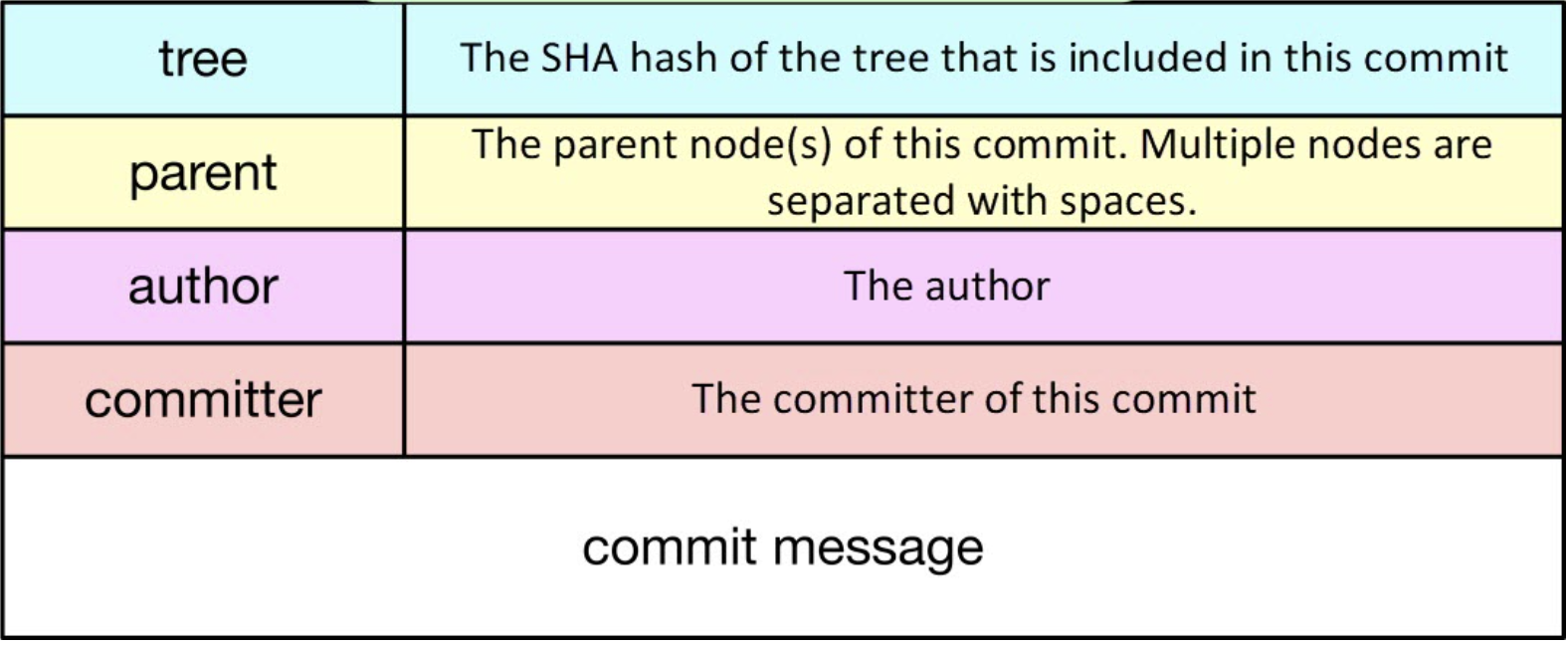 Tag Objects
标签是一个“固定的分支”。标签表示的内容一旦添加将永久不可变，标签仅与在添加时最后提交对象相关联。
Git 支持两种类型的标记
轻量型：Git 将直接指向提交对象而不是创建真正的基础标记对象。此时，“git cat-file -t 标记名称” 命令将返回一个提交。

注释型：Git 将创建一个包含相关提交信息和其他信息（例如标记者）的底层标签对象。此时，如果运行 git cat-file -t tagname 命令，则会返回一个标签。
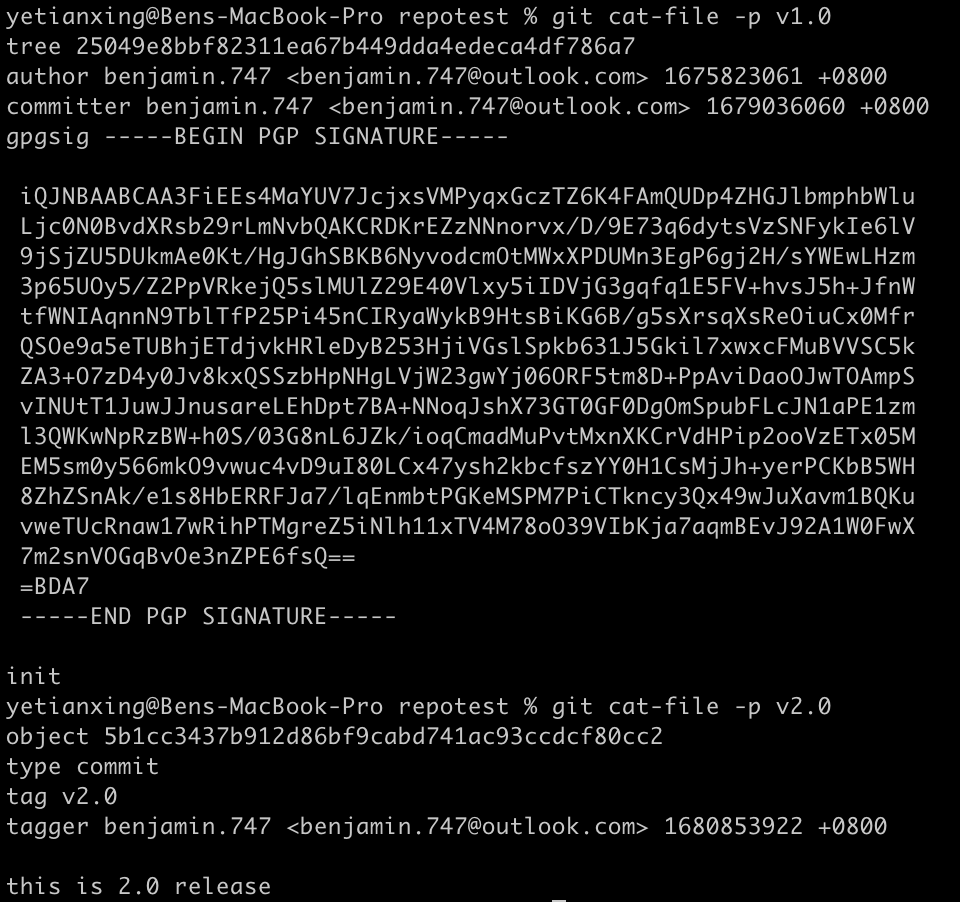 两种不同类型的tags
Variable-Length Decoding
Git 将类型和长度存储为可变长度整数。可变长度整数允许任意大的值，同时在小值时使用较少的字节。

git使用每个字节的最高位表示是否有额外的字节，并将剩余的7位作为数据。例如，字节[0b1xxxxxxx、0b1yyyyyyy、0b0zzzzzzz]表示整数0bzzzzzzzyyyyyyyxxxxxxx。
假设给定整数10001 0011010，由于可变长度整数被读取为0byyyyyyytttxxxx，这意味着yyyyyyy是0010001，ttt是001，xxxx是1010。因此类型为1，表示提交(commit)，长度为0b00100011010（282）。
对象类型：
1 (commit)
2 (tree) 
3 (blob)
4 (tag)
6 (offset delta)
7 (hash delta)
使用常量泛型读取指定长度的Bytes，利用位运算获取首位和后7位的数据
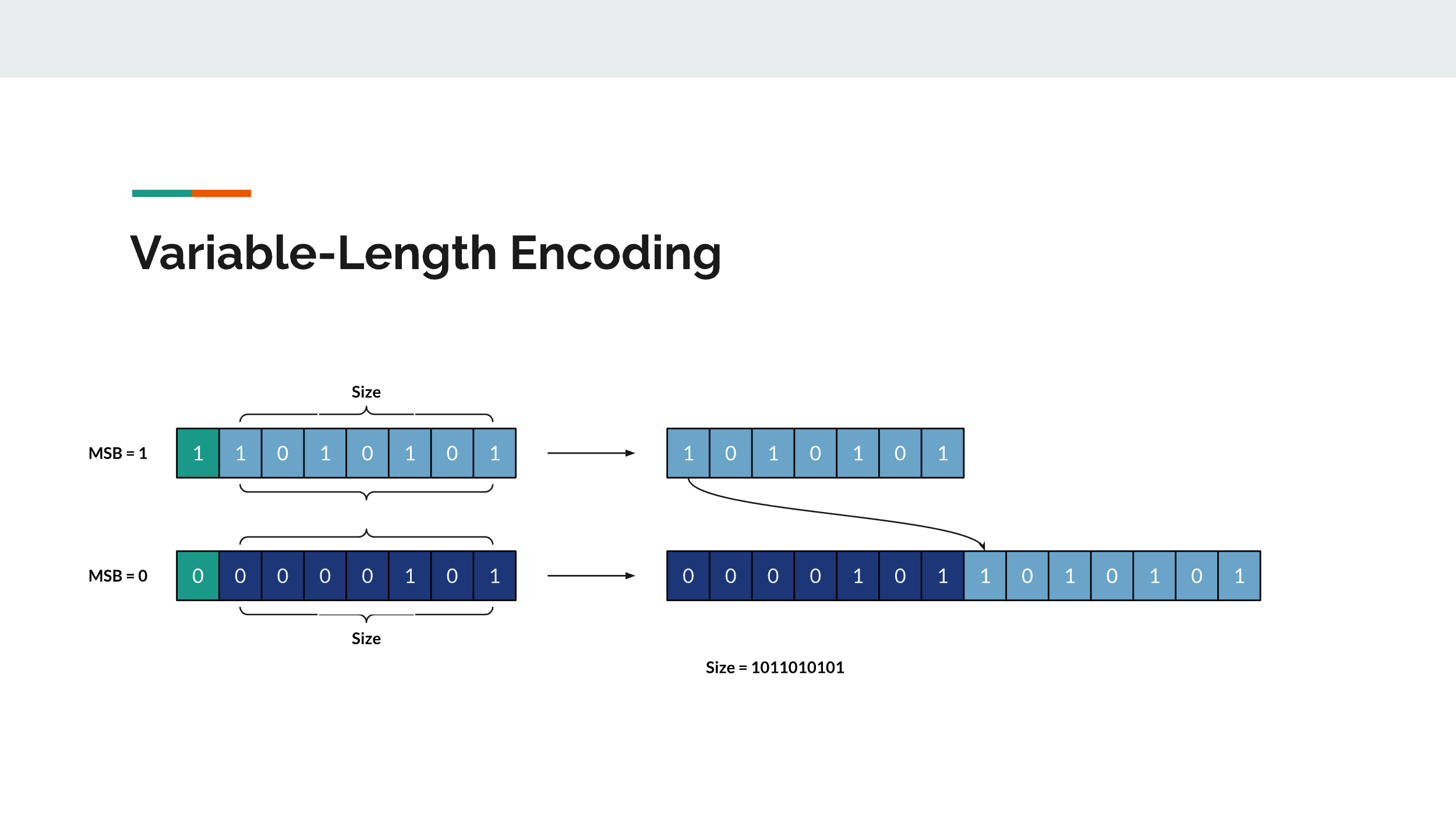 Variable-Length Decoding
Size
1
0
1
0
1
0
1
MSB = 1
1
1
0
1
0
1
0
1
0
0
0
0
1
0
1
1
0
1
0
1
0
1
MSB = 0
0
0
0
0
0
1
0
1
Size
Size = 1011010101
Git Packfile
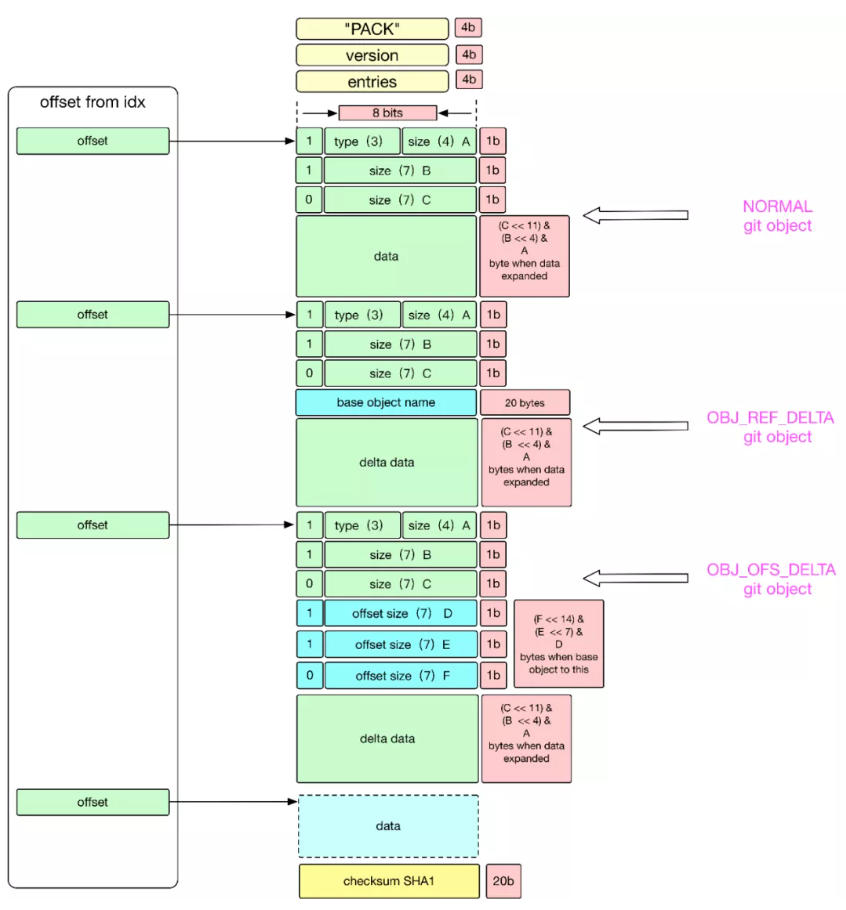 Git会将“loose” object format打包成名为“packfile”的二进制文件。

Git会在以下情况进行打包：
如果有太多loose object，则Git会执行此操作；
如果手动运行git gc命令或推送到远程服务器，则也会执行此操作
执行打包后原始object文件会被删除
“偏移增量”和“哈希增量”对象类型通过从另一个对象获取数据以节省空间。

哈希增量使用该对象（20字节）的哈希值来定位基础对象。
偏移增量则指定其在同一packfile中的位置
偏移增量更短，并且更容易定位基本对象，但不允许从外部package获取基础对象。
Git Pack File
P
A
C
K
2
1
0
1
HEADER
1
0
0
1
0
1
0
1
Magic
Version
Number
H
e
l
l
o
,
w
o
r
l
d
!
b
l
o
b
space
1
2
\0
Object Type
Size
Size
0
1
0
1
0
1
0
1
Content
MSB
MSB
Type
Size
1
Object
Git Transfer Protocol
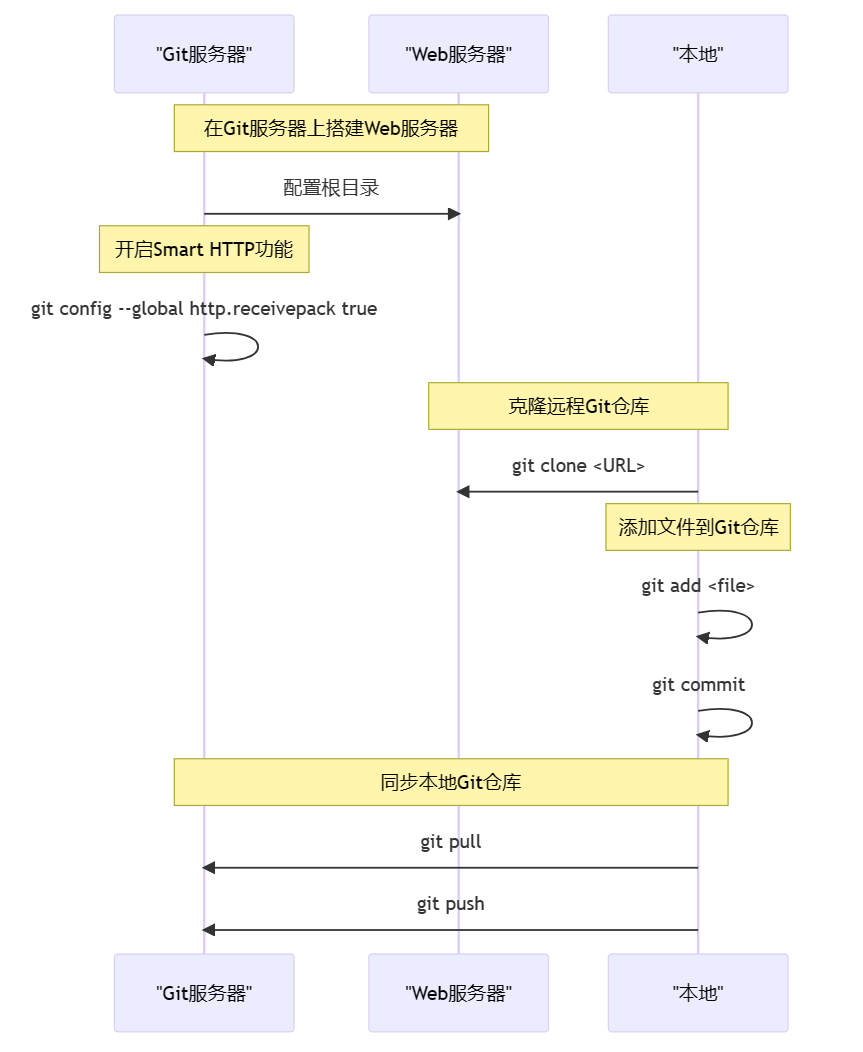 Git传输协议：Local、HTTP、SSH 和 Git。
Git HTTP通信：两种模式

在Git 1.6.6之前，使用Dumb HTTP , （低效）
在1.6.6版本中，引入了一种Smart HTTP协议，使得Git能够以类似于SSH的方式智能地协商数据传输。
所有HTTP客户端必须通过远程存储库上的“引用发现” 来开始拉取或推送数据。

git-upload-pack  流程对应pull 命令
git-receiver-pack 流程对应push命令
Git SSH Protocol
sequenceDiagram
     participant Server
     participant Client

     Client  ->> Server: Request to make a connection
     Server ->> Client: Connection Established
     Client  ->> Server: Send repo info to Server
     Server ->> Client: Send refs to Client
     Client  ->> Server: Send Computed data to Server
     Server   ->  Client: Send pack to Client
     Client    ->  Server: close a connection
     Client -->> Client: Decode pack & update the local
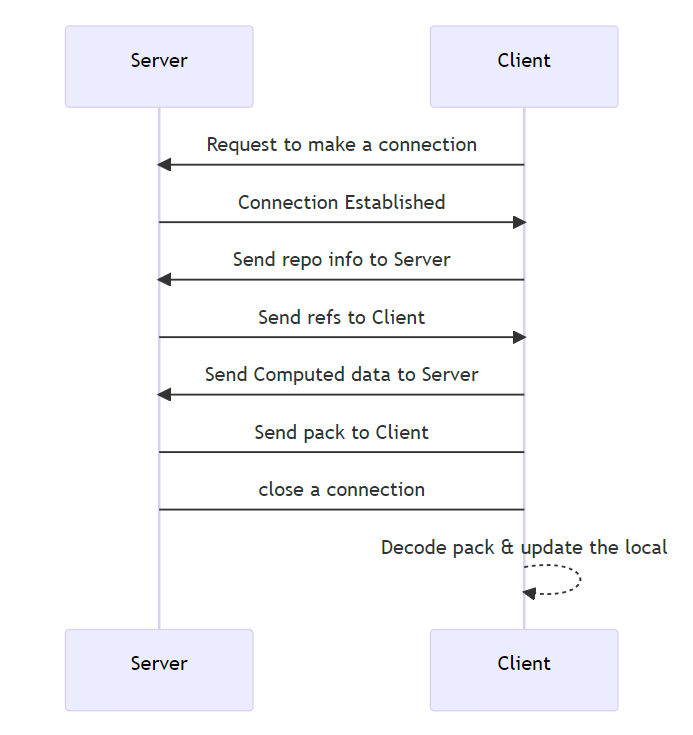 Mega:  An engine for managing Monorepos
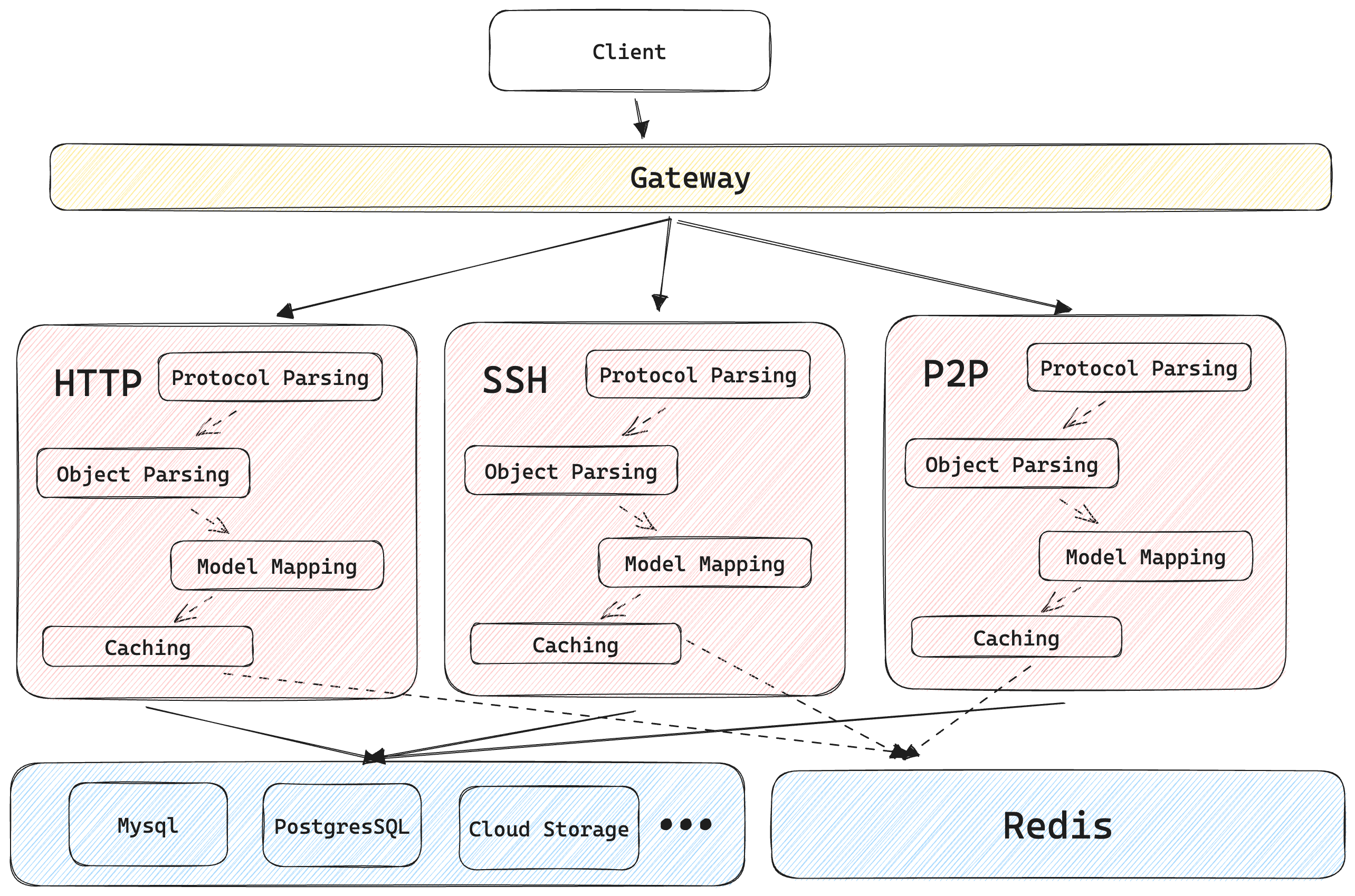 Mega:  用法与特性
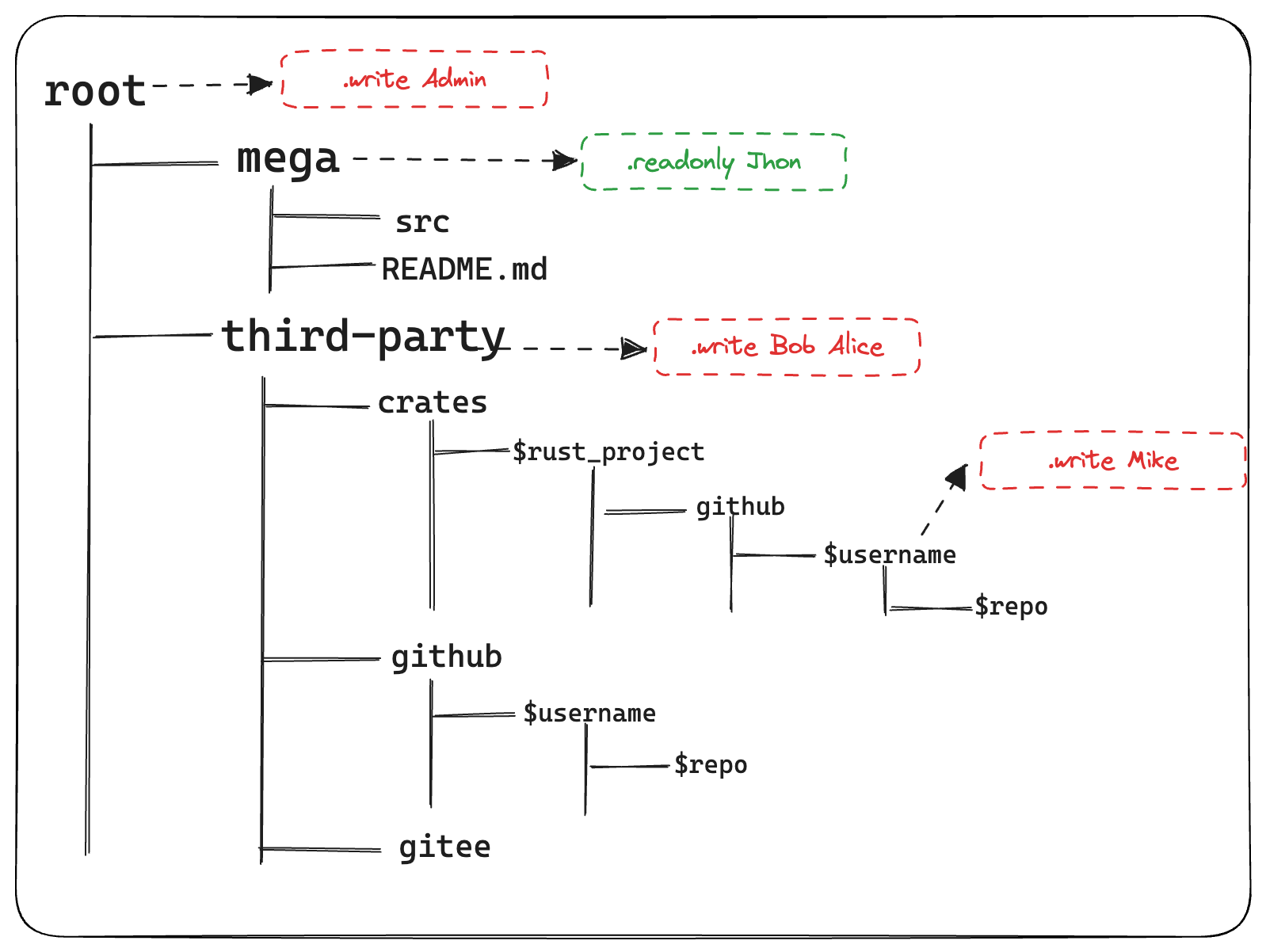 Mega 采用 Trunk Based Development 的研发模型，没有分支的概念
Mega 采用不同于git的权限管理系统
推送的代码只能通过MR合并后才能入库
Feature: Decentralization
Git的协作在很大程度上依赖于诸如GitHub、GitLab、Bitbucket等集中式服务。Mega 使用基于分布式哈希表（DHT）技术添加对等发现功能，以进一步通过DHT技术将Git仓库去中心化
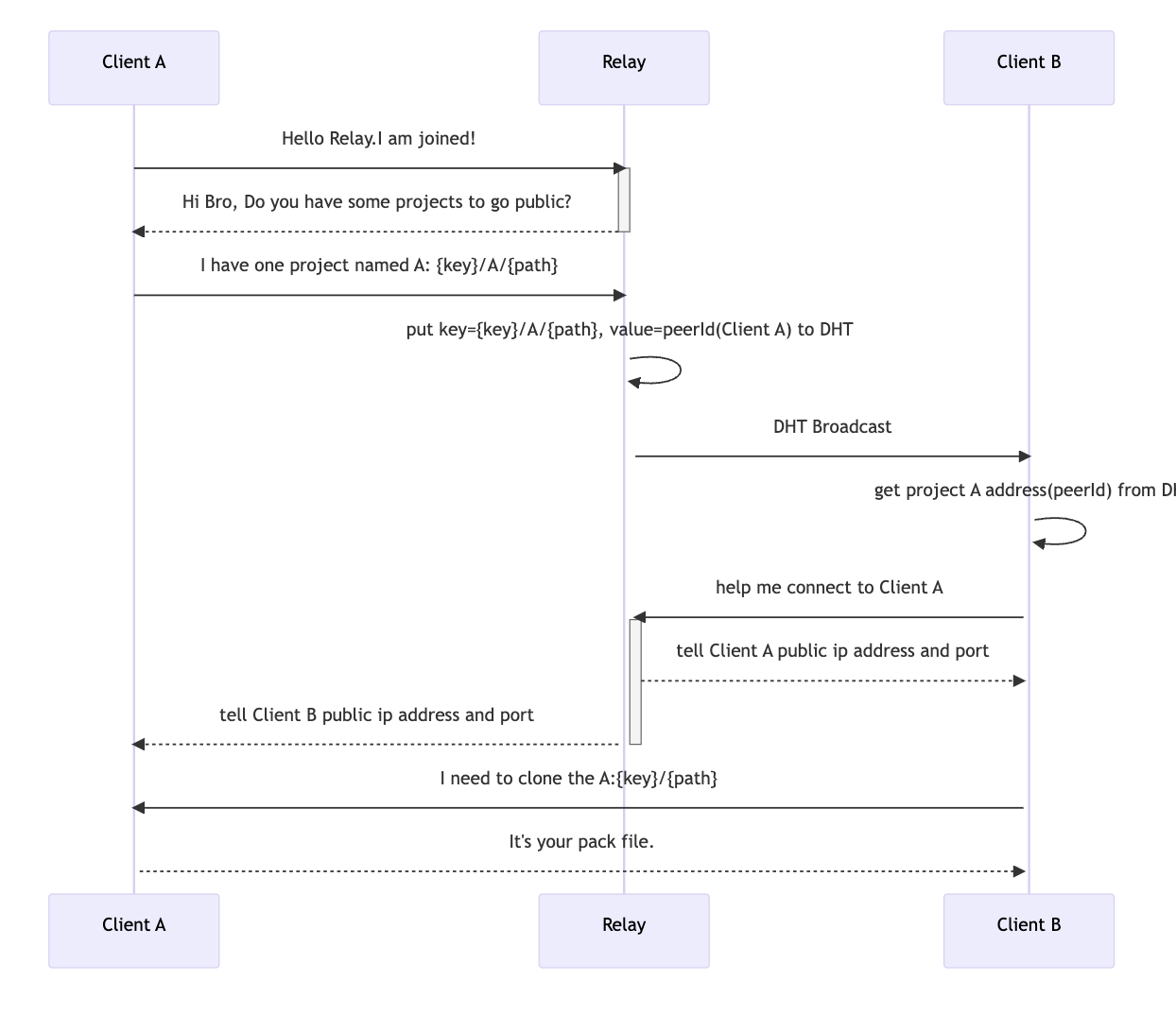 DHT是一类分布式去中心化系统，提供类似于哈希表的查找服务：（键，值）对存储在DHT中，任何参与的节点都可以高效地检索与给定键相关联的值
发现协议：此协议将使Git客户端能够通过DHT发现彼此并交换仓库信息。
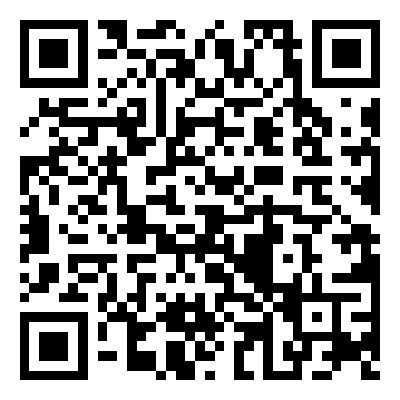 Feature: Source Code Encryption
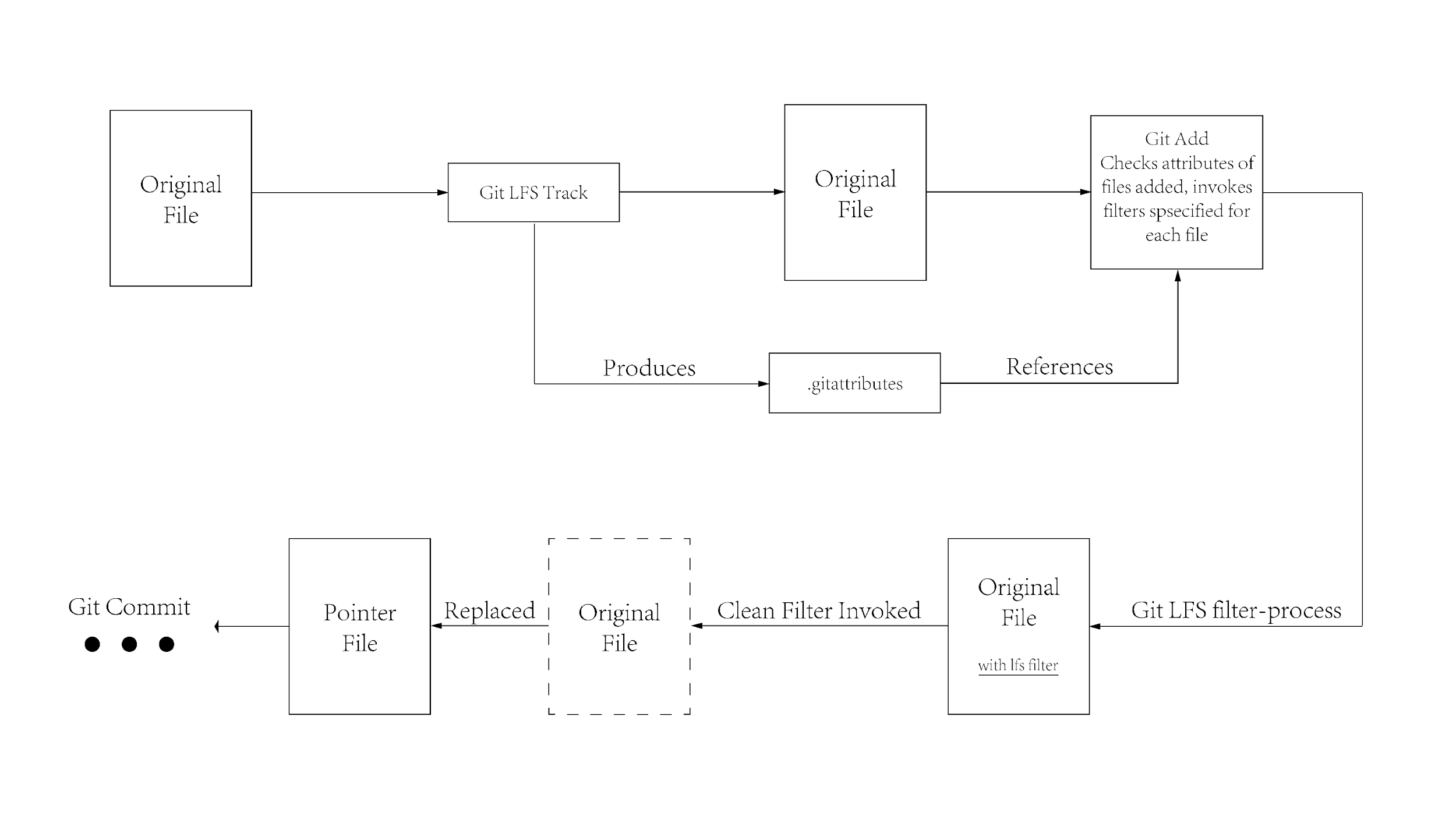 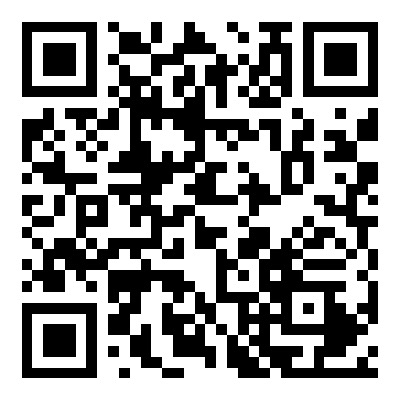 Git URI - p2p://<peerID>/<repo>.git
[<protocol>://]<username>[:<password>]@<hostname>[:<port>]/<path>[.git]

The <protocol> could be an optional prefix like p2p:// or mega:// to indicate the p2p protocol.
The <username> represents the node key accessing the repository so that we could replace it with for the p2p identity.
The <password> is unnecessary for public repositories.
The <hostname> typically represents the server, but in p2p, it maps to the node key hosting the repo. We could reuse <key> here or use a different term like <hostkey> to avoid confusion.
The <port> may not be relevant for p2p networking?
For <path>, mega uses monorepos so there are no <namespaces> or <repo> names, only paths. We could design a virtual path scheme to map paths to exposed public paths privately.
DHT Data Format
[
   	 {
        		"upstream":"12D3KooWFgpUQa9WnTztcvs5LLMJmwsMoGZcrTHdt9LKYwerxK",
        		"peerId":"node_a_peerId ",
        		"hash":"12D3KooWFgpUQa9WnTztcvs5LLMJmwsMoGZcrTHdt9LKYKpM4MiK",
        		"timestamp":1690191636
    	},
    	{
        		"upstream":"12D3KooWFgpU4564WnTztcvs5LLMJmwsMoGZcrTHdt9LKYKpM4MiK",
        		"peerId":"12D3KooWFgpUQa9WnTztcvs5LLMJmwsMoGZcrTHdt9LKYKpM4MiK ",
        		"hash":"ddddddd",
        		"timestamp":1690128000
    	}
]
P2P Process through DHT
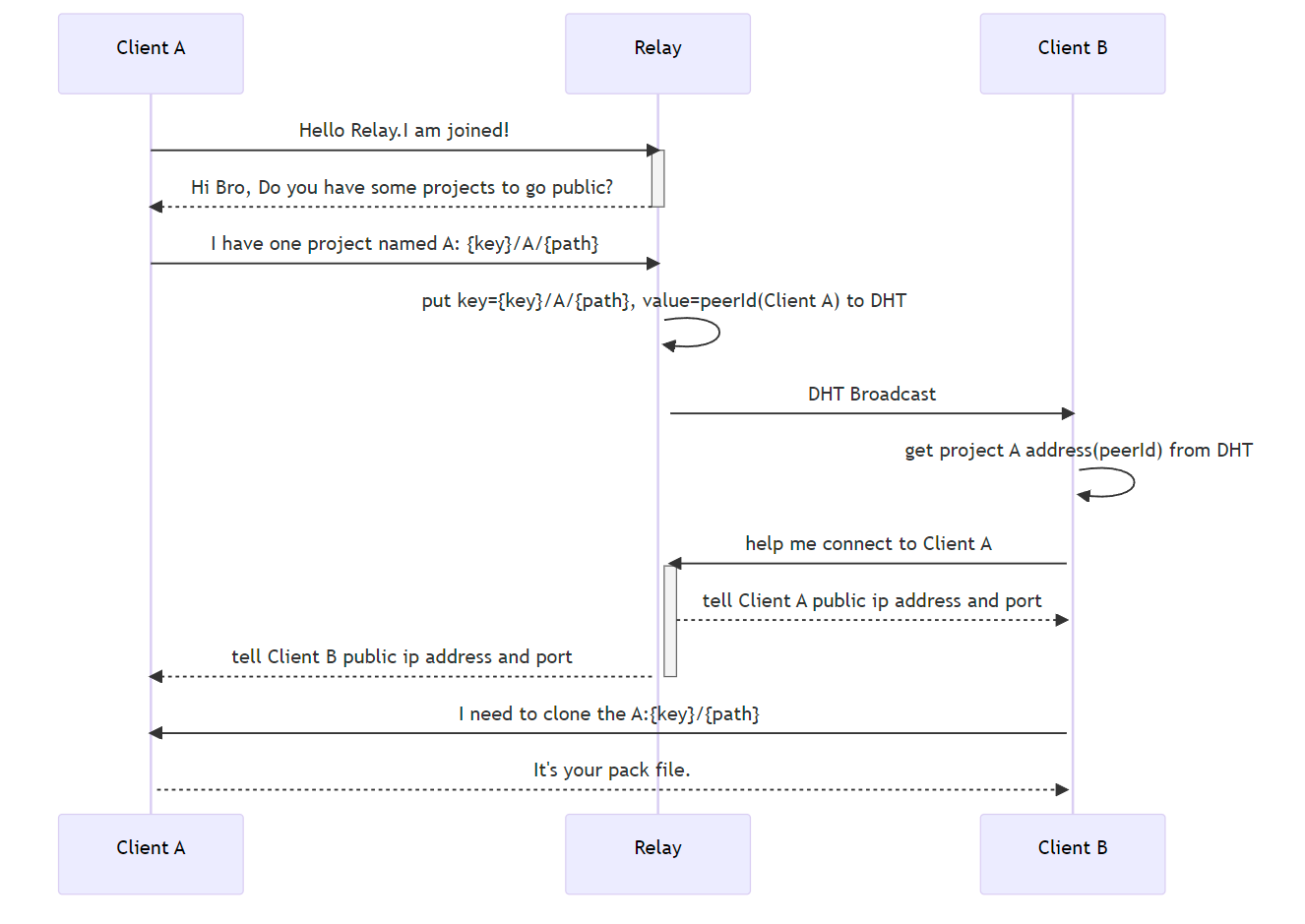 Broadcast Open Source Repo Status Message
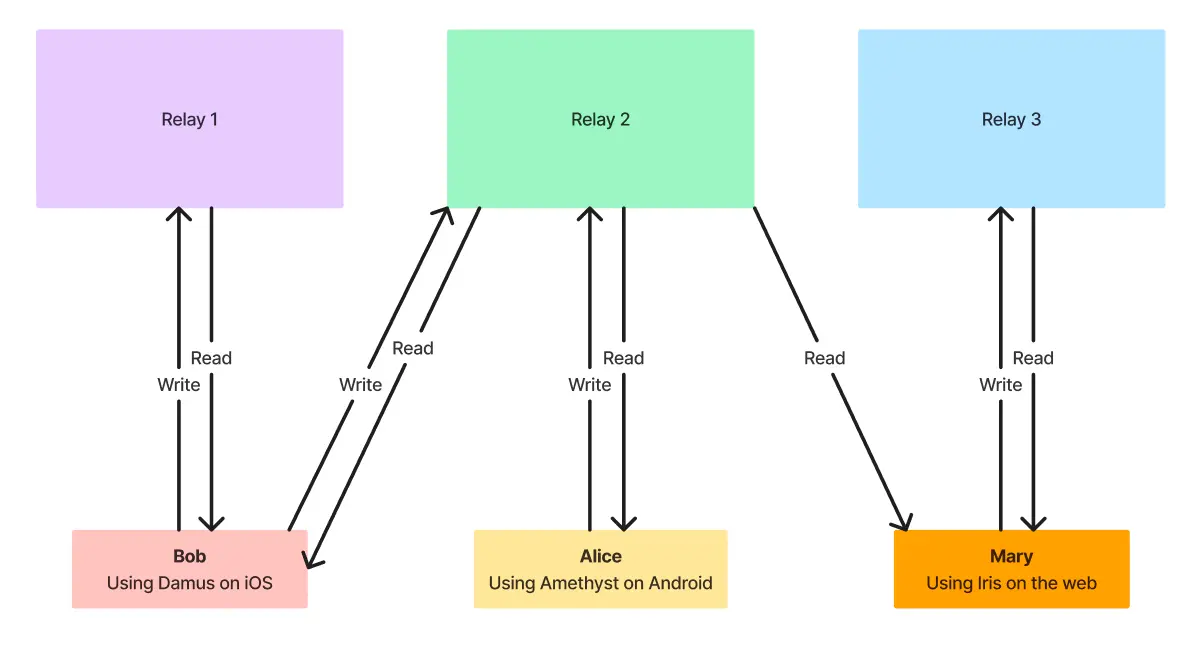 What’s Next
Support Bazel
 & Buck2
Add 
E2E Test
Stable
 Release
For more info about project : 
https://github.com/web3infra-foundation/mega
For more info about web3 foundation: https://web3infra.foundation

Please Contact us if you have any ideas or questions. 
Email: benjamin-747@outlook.com
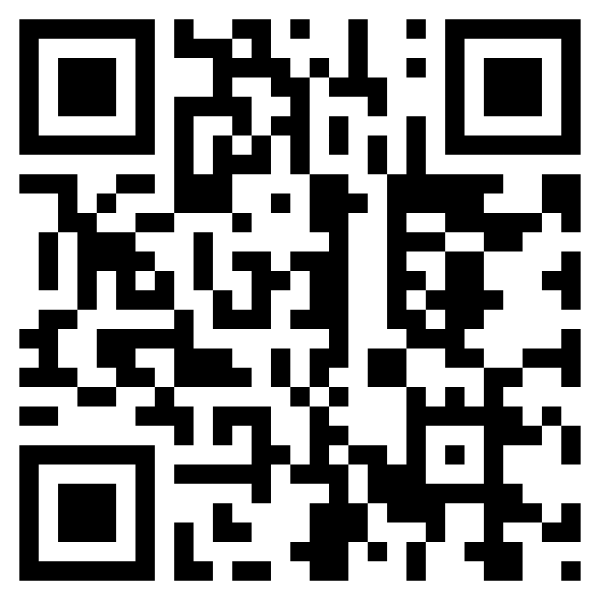 THANK YOU
 QUESTIONS?
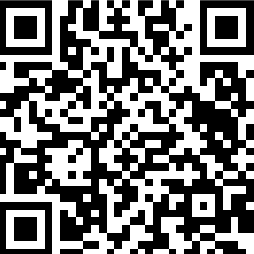 欢迎扫码打卡
积分可兑换对应礼品哟！